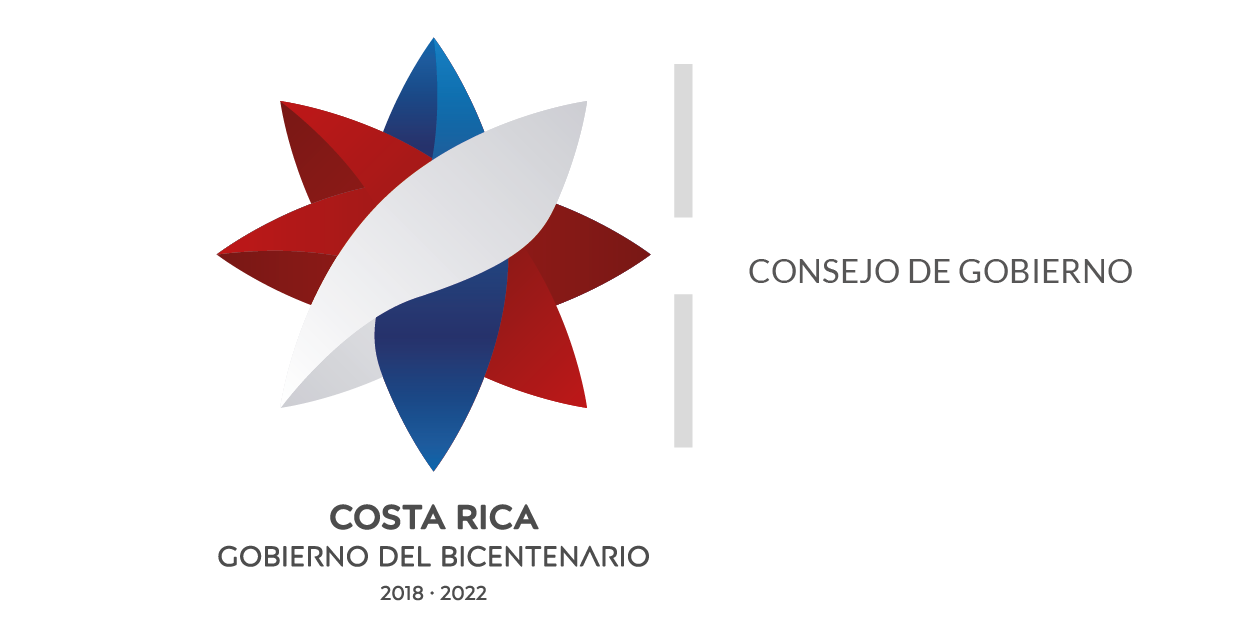 INFORME DE INVESTIGACIÓN PRELIMINARNo. 001-05- 2018
Investigación realizada sobre actuaciones realizadas por el señor Mario Alfaro Rodríguez como Presidente del Consejo Ejecutivo del SINART, S.A.
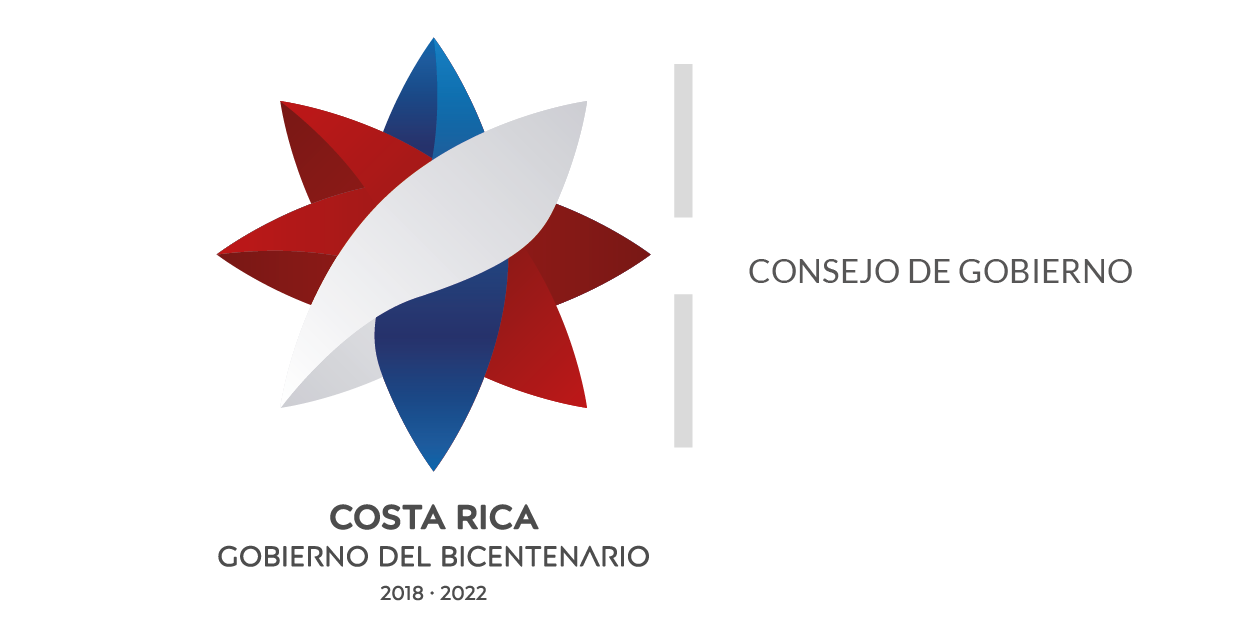 Relación de Hechos Investigados:
1) En el mes de mayo de 2015, se inscribe la entidad Cooperativa Autogestionaria de Servicios Múltiples y de Asesorías, R.L. (Coopeasesorías, R.L.), como una cooperativa de autogestión la cual es integrada desde su inicio y llega a ser presidida por el señor Alejandro Alfaro Cortés (primo hermano de Mario Alfaro Rodríguez), y cuenta entre sus asociados a la madre, la hija y el sobrino de él. 
 
2) El CG, mediante acuerdo que consta en el artículo segundo del acta de la sesión ordinaria número noventa y seis, celebrada el 3 de mayo del 2016, nombró al señor Mario Alfaro Rodríguez como Presidente del Consejo Ejecutivo del SINART, S. A., con un rige a partir del 8 de mayo del 2016 hasta el 7 de mayo del 2022. 
 
3) El 24 de agosto del 2016, Coopeasesorías, R.L. gestionó ante el Instituto Nacional de Fomento Cooperativo (INFOCOOP), la aprobación de un crédito a su favor por un monto de 500 millones de colones, para realizar operaciones de factoreo (descuento de facturas).
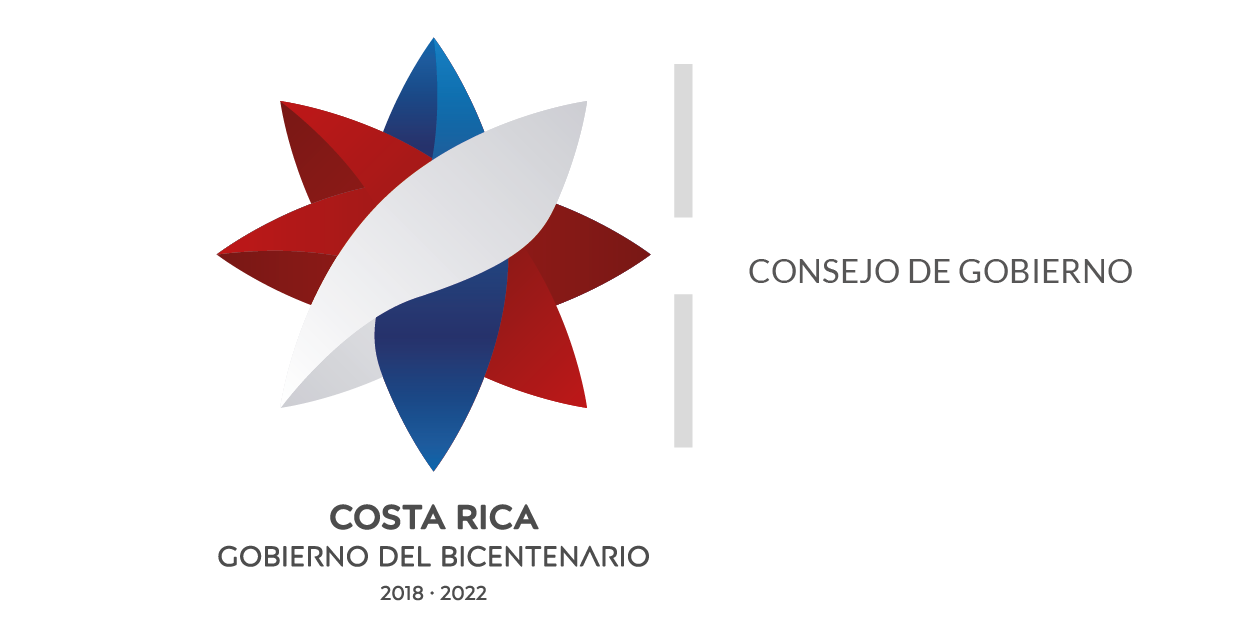 4) Mediante correo electrónico enviado el 10 de noviembre del 2016 por el señor Alejandro Alfaro Cortés, Presidente de Coopeasesorías, R.L., se señala entre sus clientes potenciales al SINART, S.A.
 
5) En abril de 2017 se emite un criterio no favorable a la solicitud de crédito de Coopeasesorías S.A.
 
6) El 10 de mayo del 2017, el señor Mario Alfaro Rodríguez contacta y solicita una cita con el Subcoordinador de la Junta Interventora del INFOCOOP, el señor Luis Emilio Cuenca Botey, para apoyar la gestión hecha por la empresa Coopeasesorías, R.L.
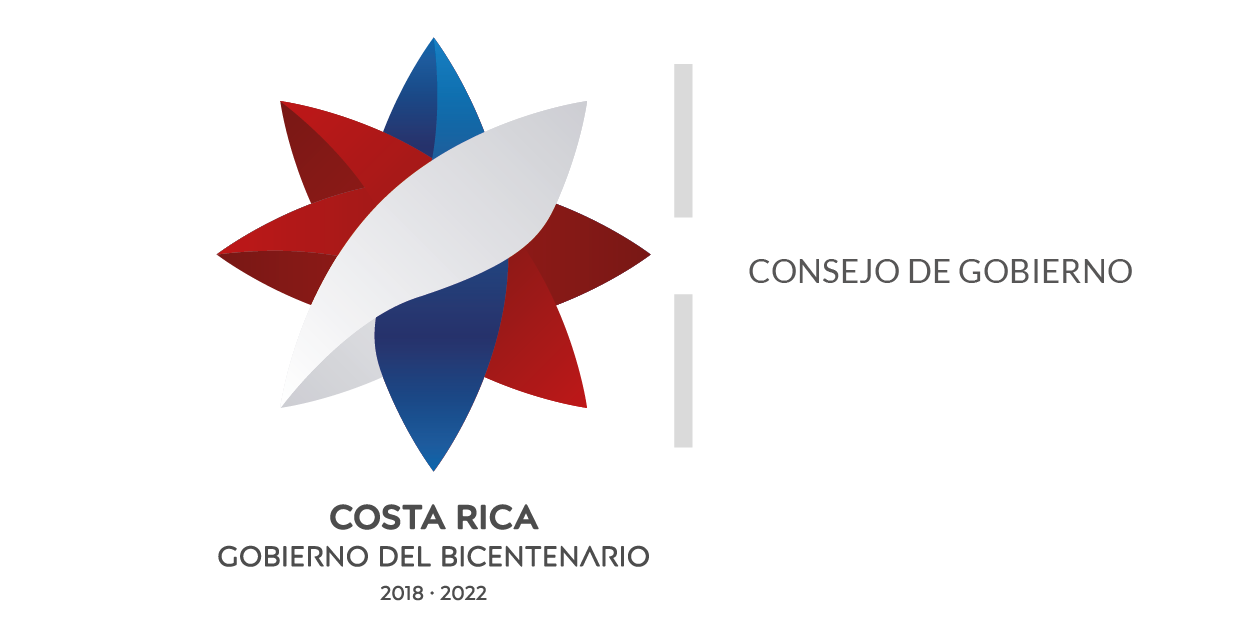 7) El 12 de mayo Maro Alfaro Rodríguez envía un correo electrónico a Luis Emilio Cuenca Botey solicitando una audiencia con la Junta Interventora, señalando que participaría el gerente de Coopeasesorías R.L.
 
8) El 23 de mayo de 2017 Luis Emilio Cuenca Botey desiste de participar en la reunión y comunica a Mario Alfaro su decisión. También comunica que el crédito debe de estudiarse por la administración.
.
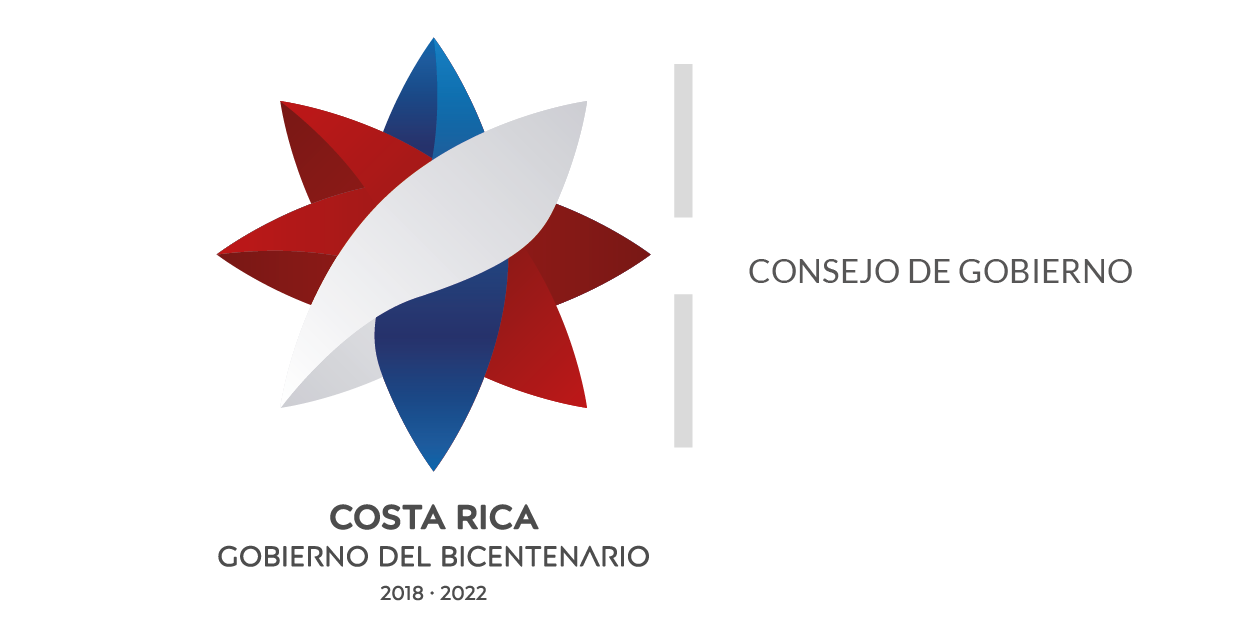 Posibles Normas Afectadas
Ley contra la Corrupción y el Enriquecimiento Ilícito en la Función Pública:

Artículo 3: Deber de probidad. 

Artículo 4: Violación al deber de probidad. 

Artículo 38: Causales de responsabilidad administrativa. Artículo 39: Sanciones administrativas. 

Reglamento a la Ley Contra la Corrupción y el Enriquecimiento Ilícito en la Función Pública:
Artículo 1: Definiciones.
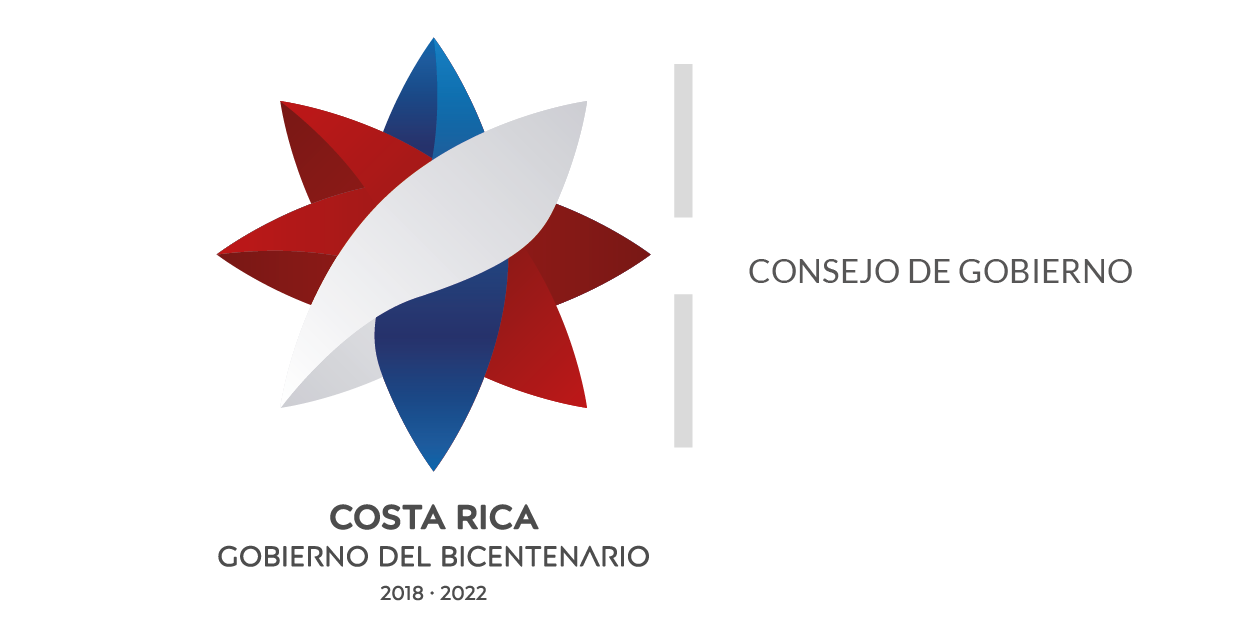 Recomendaciones:
.
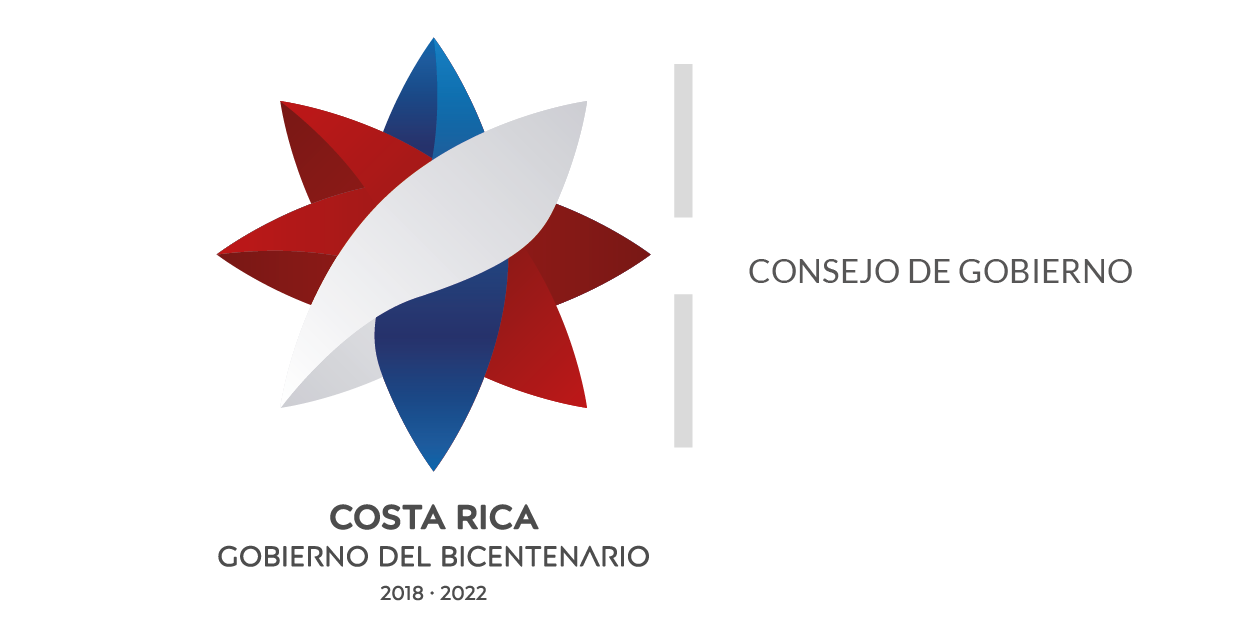 Para Tomar en Cuenta
Salario Bruto del Presidente SINART: 3.062.400 colones
------------------------------------------------------------------------------------------------------------
Salario Bruto de cuatro meses: 12.249.600 colones
------------------------------------------------------------------------------------------------------------
Estimación aproximada por pago de cesantía e indemnizaciones Presidente SINART: 10.616.320 colones

Aproximado Cesantía y Preaviso: 7.145.600 colones
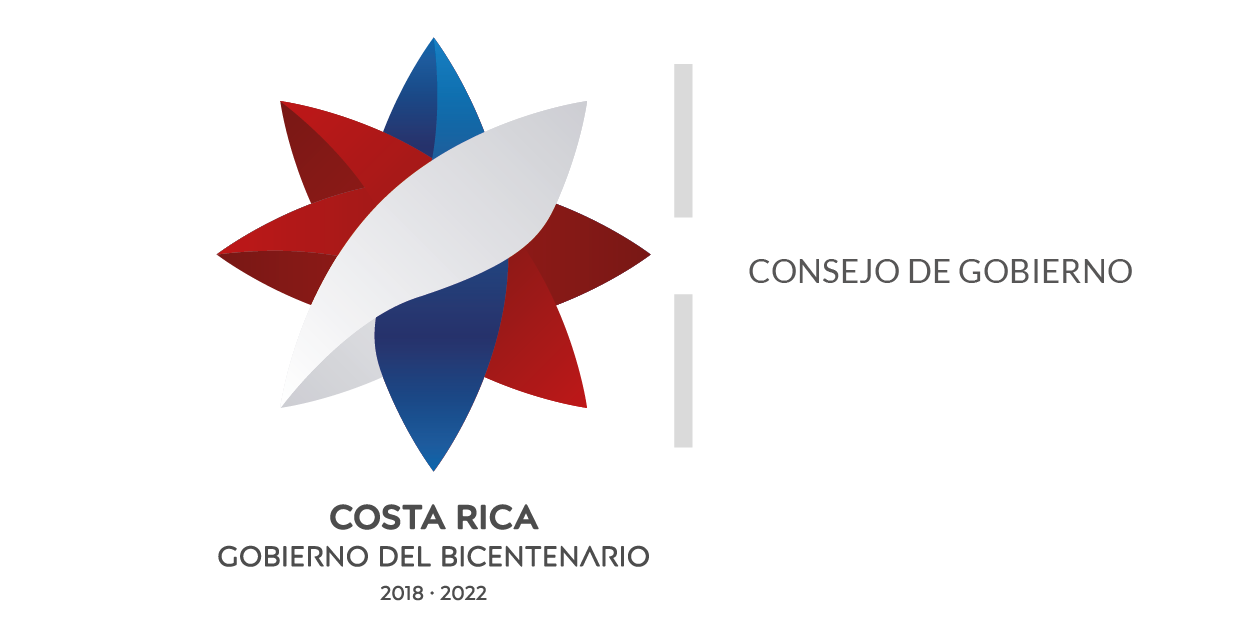 GRACIAS